Versicherungen
4hlw
Ines
V…Versicherung Deckung eines im Einzelnen geschätzten Mittelbedarfs (Wert eines Gutes)  auf der Grundlage des Risikoausgleichs
Kollektiv-Versicherungen (Klassische Versicherungsart) 
Kollektiv zahlt in Versicherung ein 
      - Geschädigter bekommt Kapital
Vorrausetzungen für eine Versicherung 
Zu Versicherndes Wirtschaftsgut
bestehendes Risiko 
Möglichkeit zur Absicherung
z.B.: Auto - Autoversicherung 
Leben - Lebensversicherung 
Haus - Feuerschutzversicherung
Versicherter 
Monatliche Beiträge 
Kein Risiko
Versicherungsanstalt
Risiko wird Geprüft / Abgewogen 
Risiko wird Übernommen 
Im Schadensfall zahlt die Versicherungsanstalt
Versicherungen: Prinzip und Umgang mit Risiken
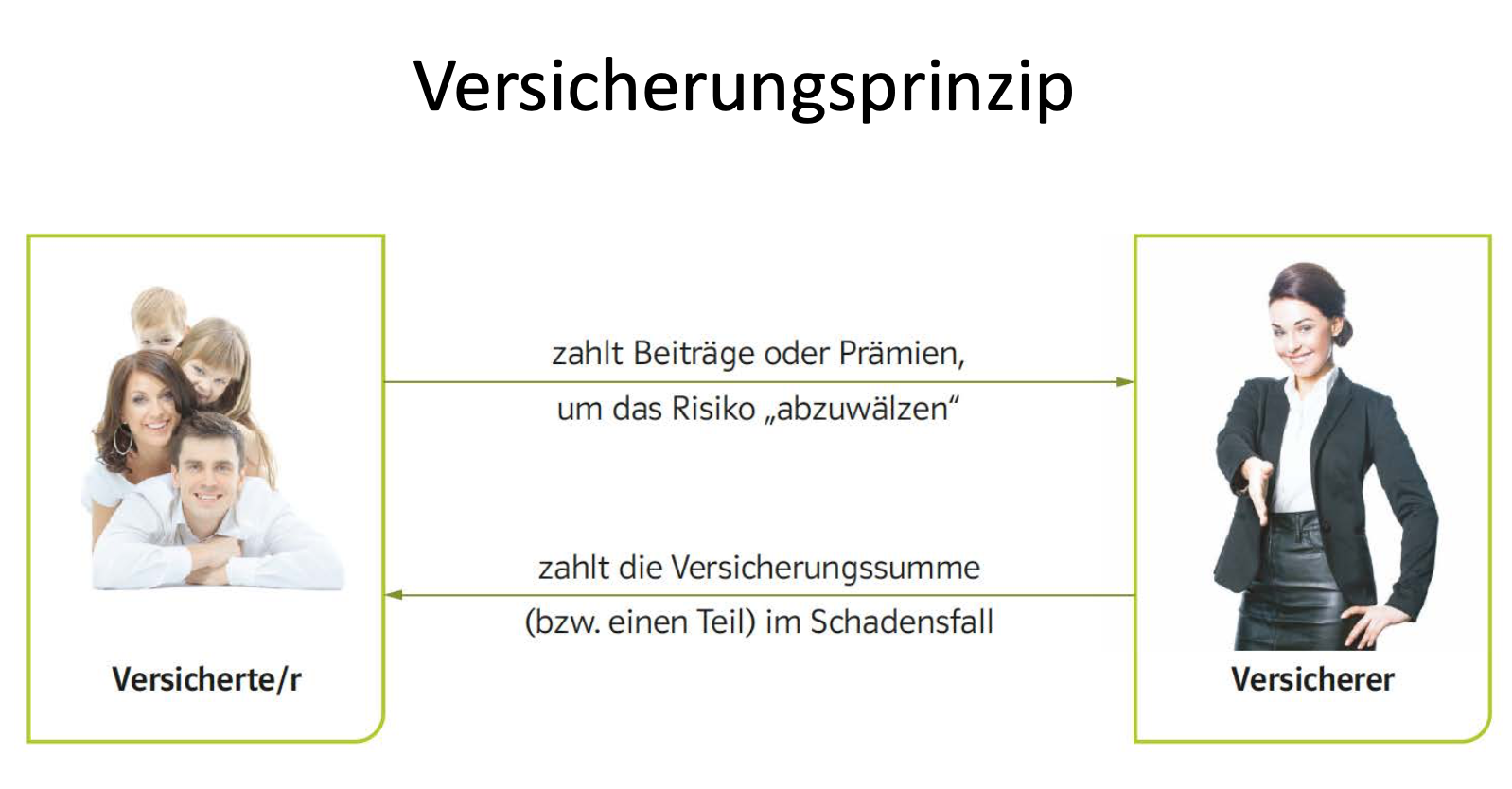 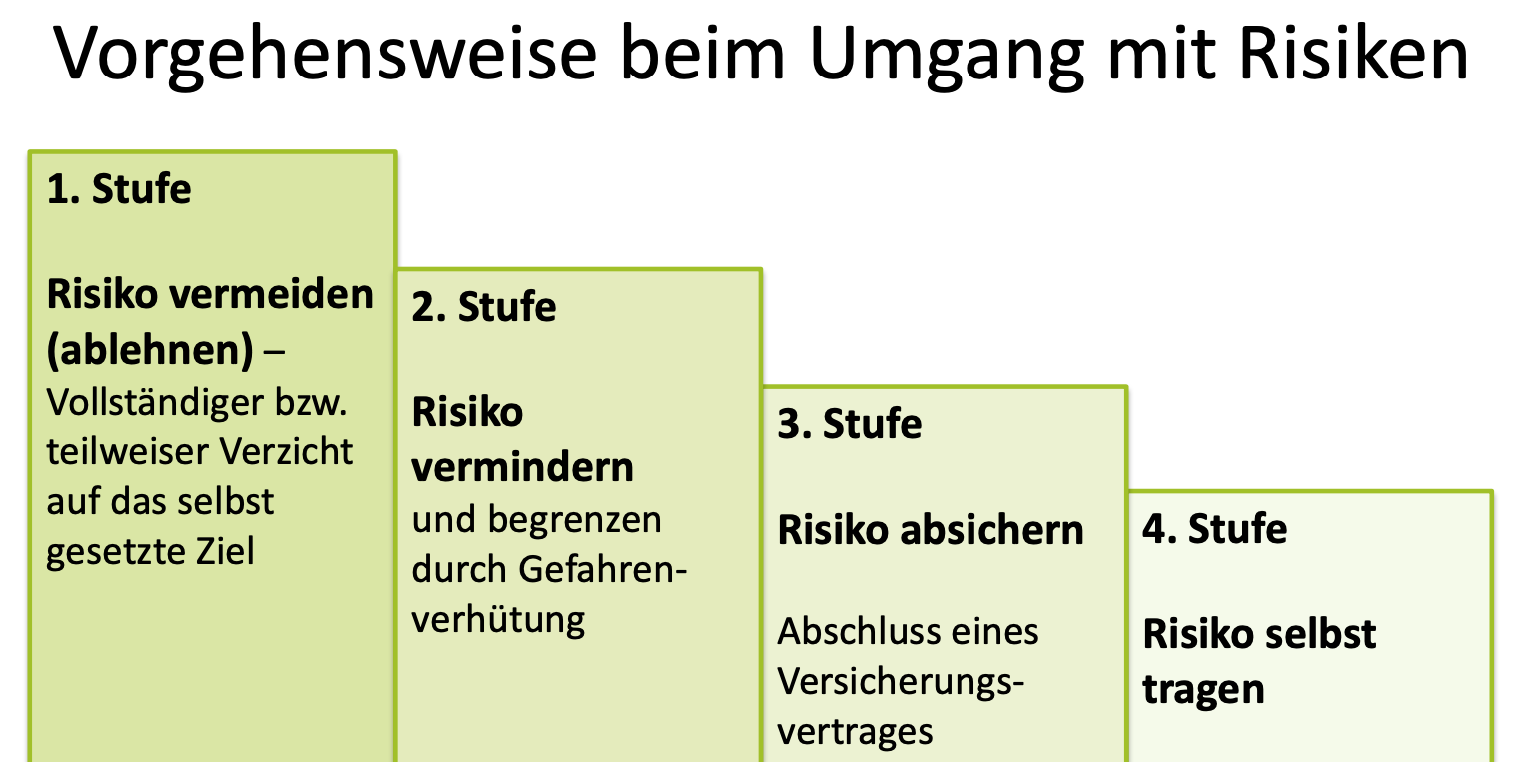 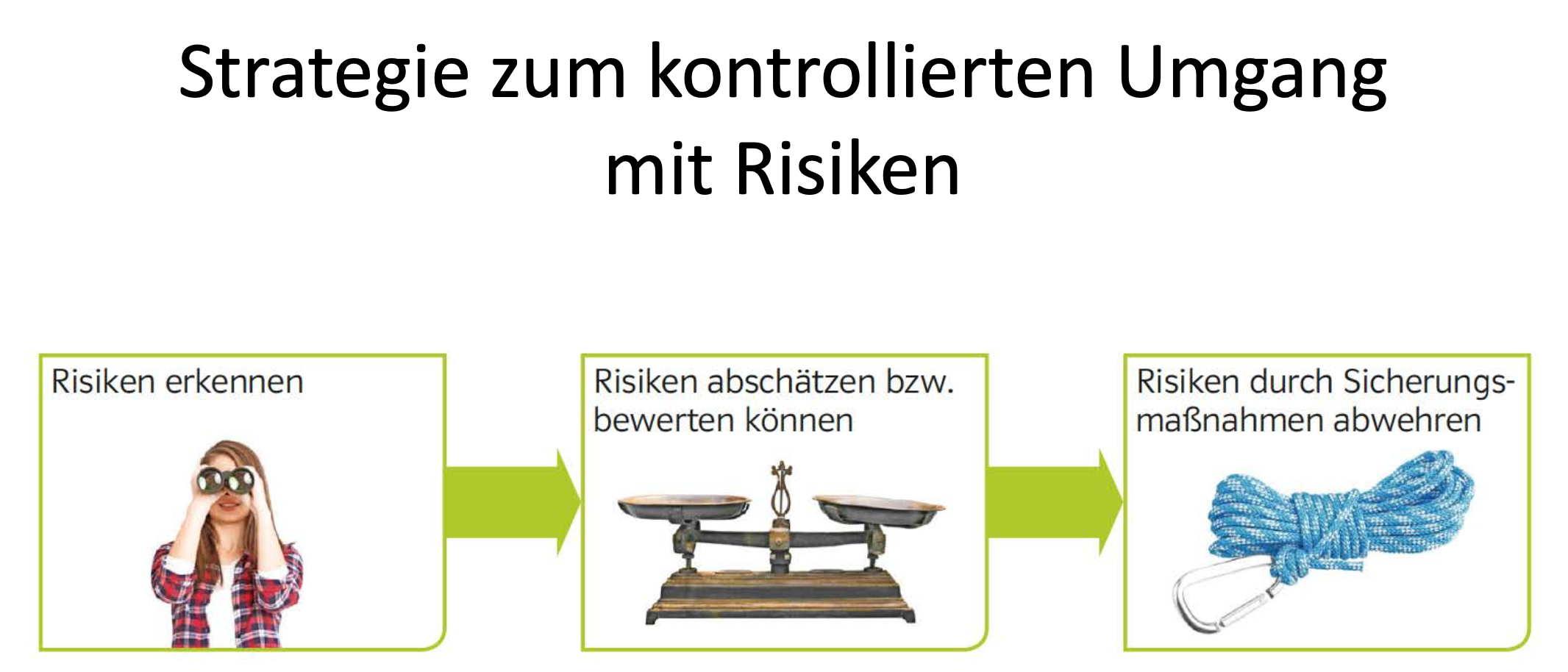 Versicherungen
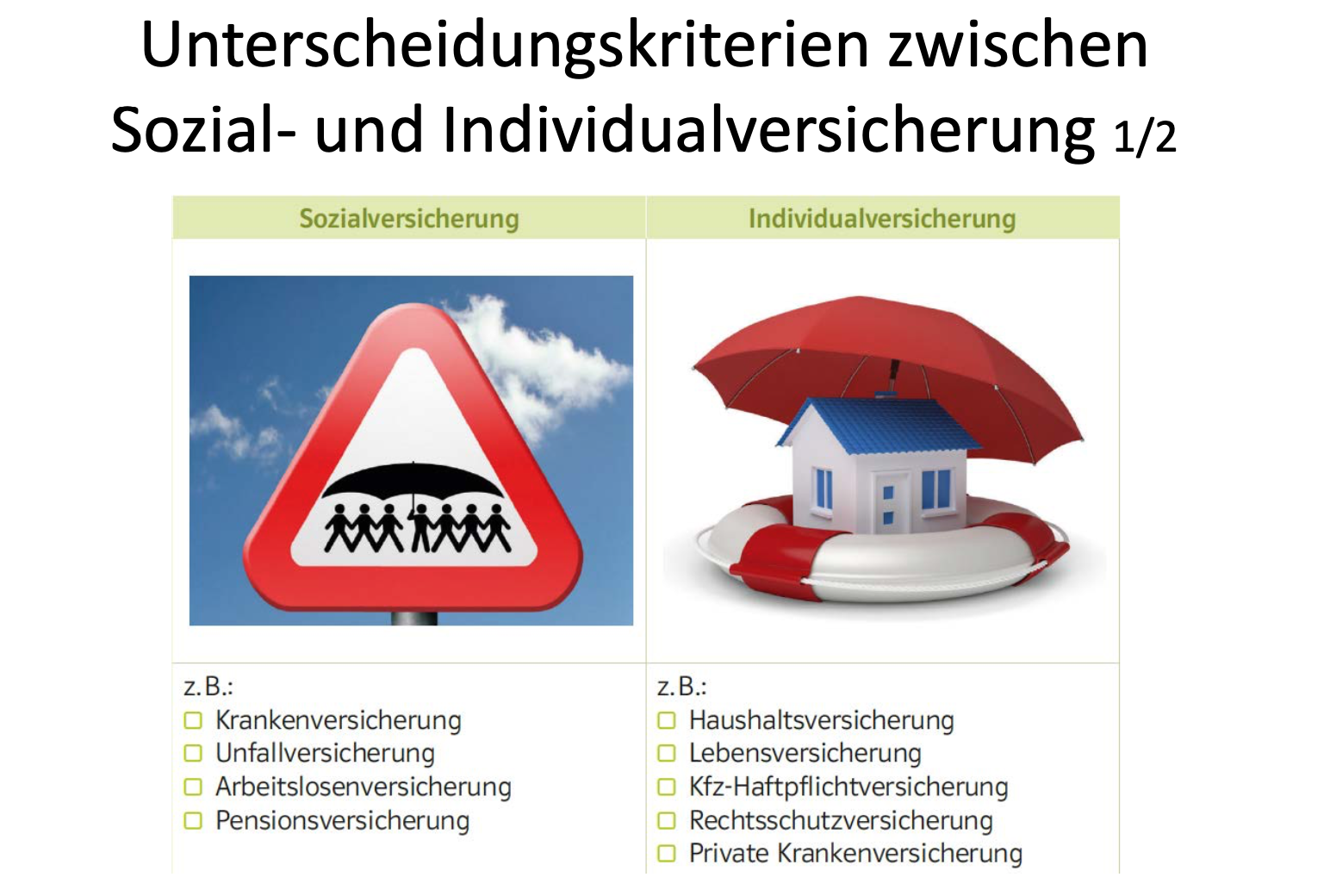 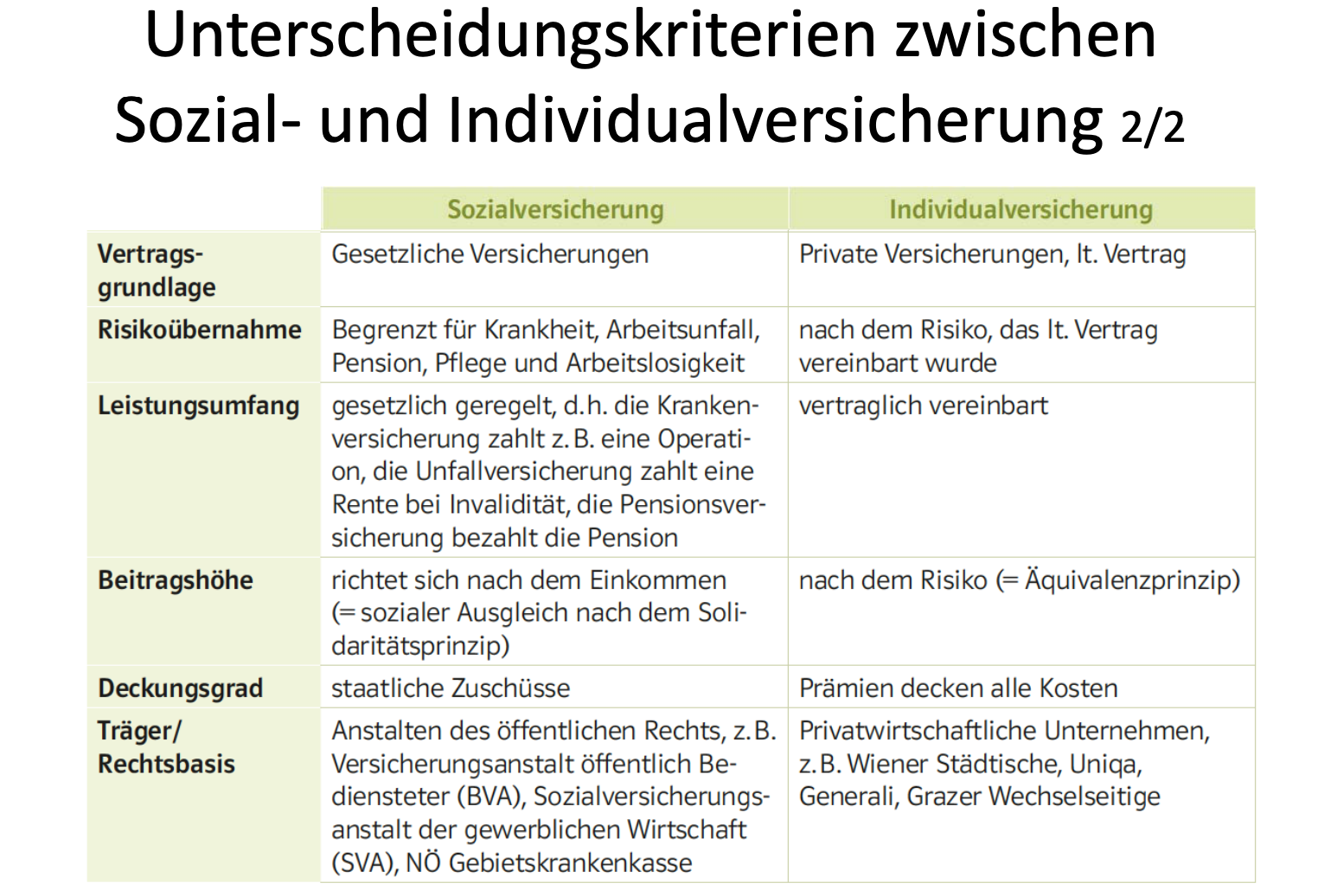 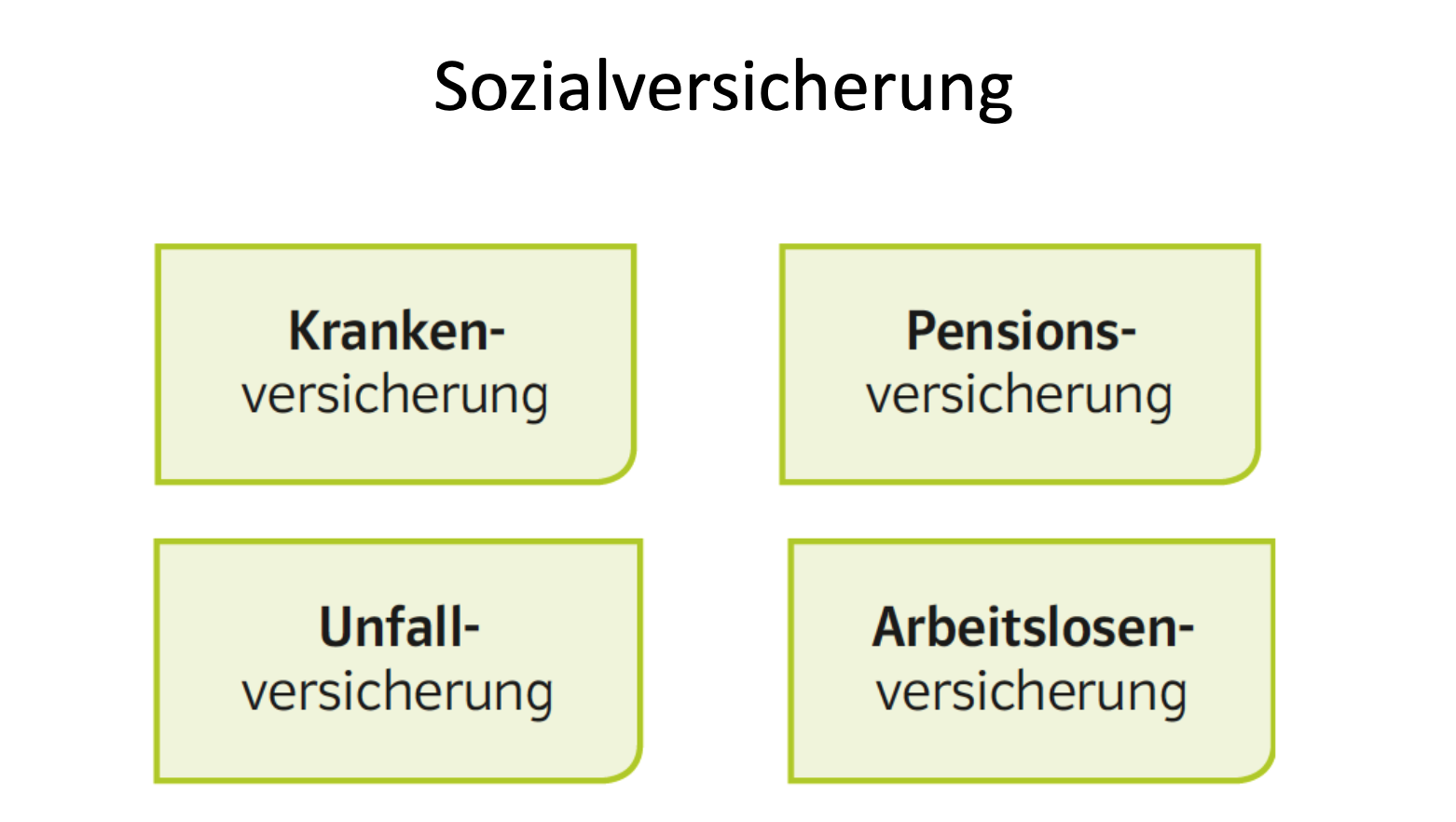 Individual - Versicherungsarten
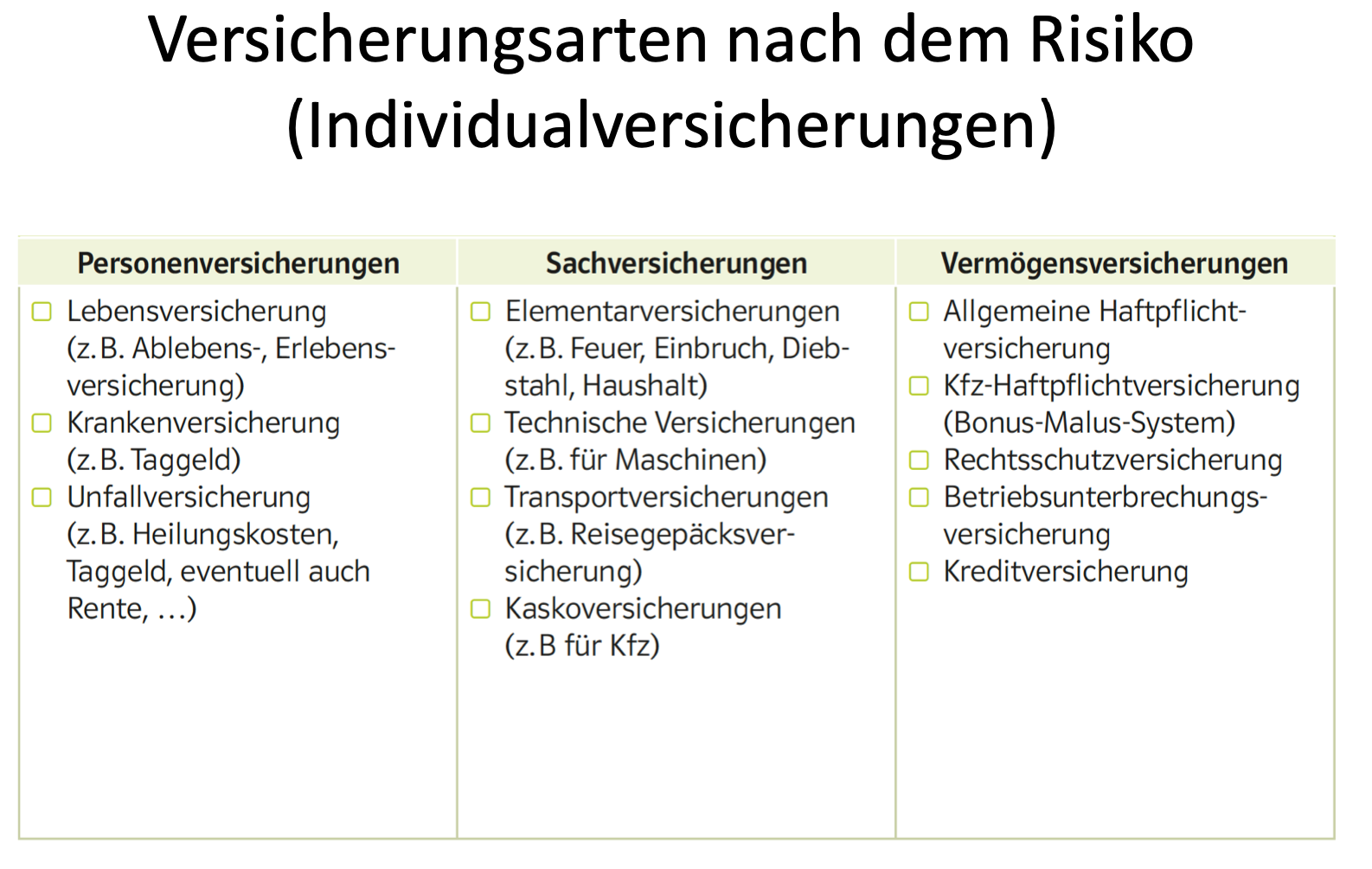 Versicherungen im Lebenszyklus
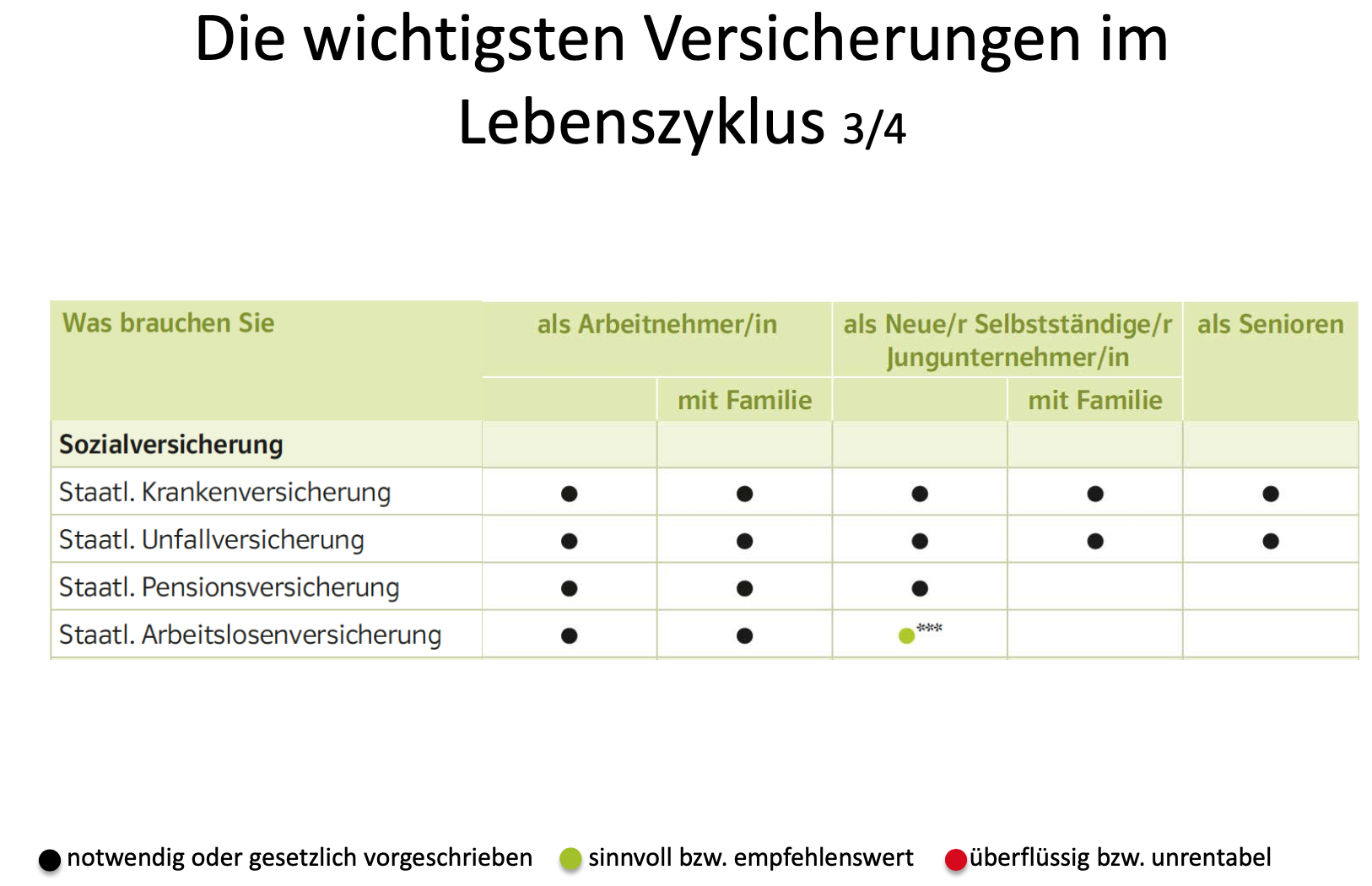 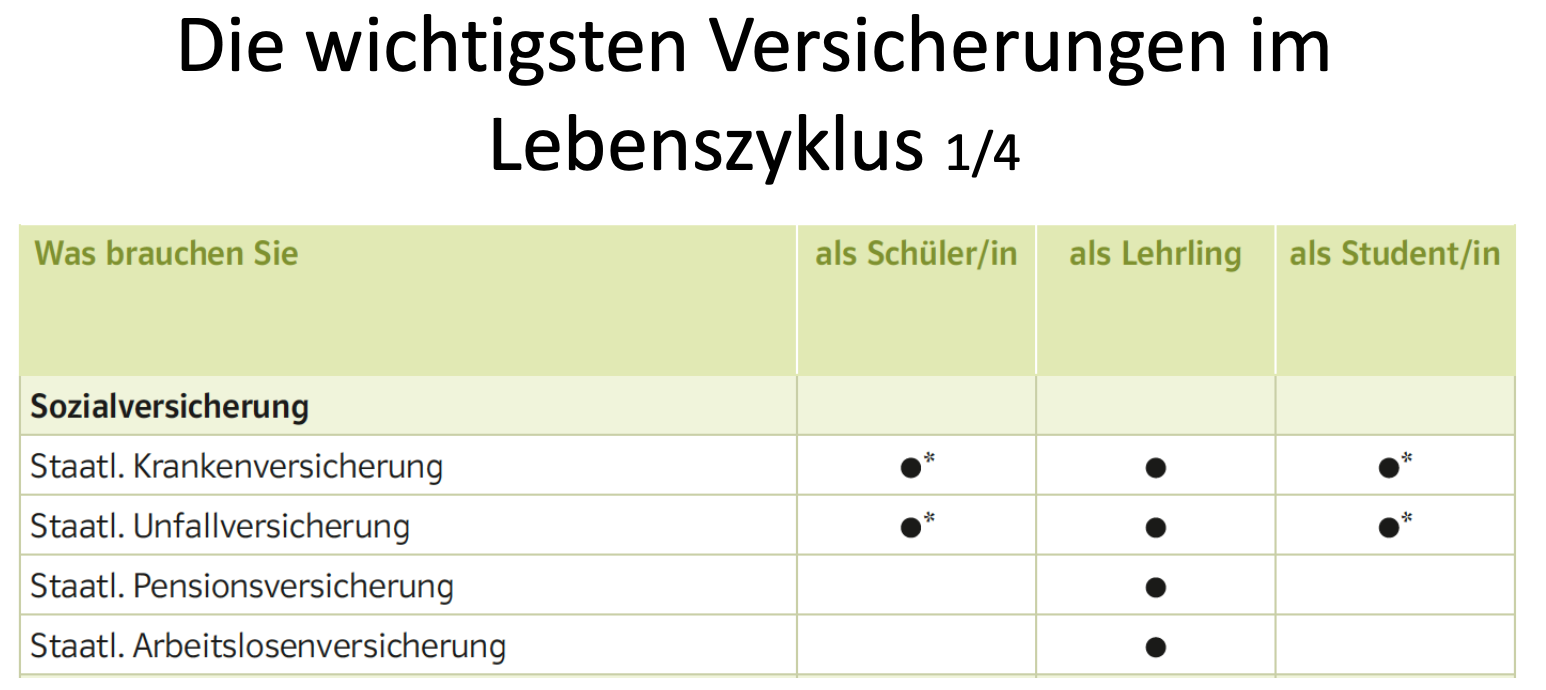 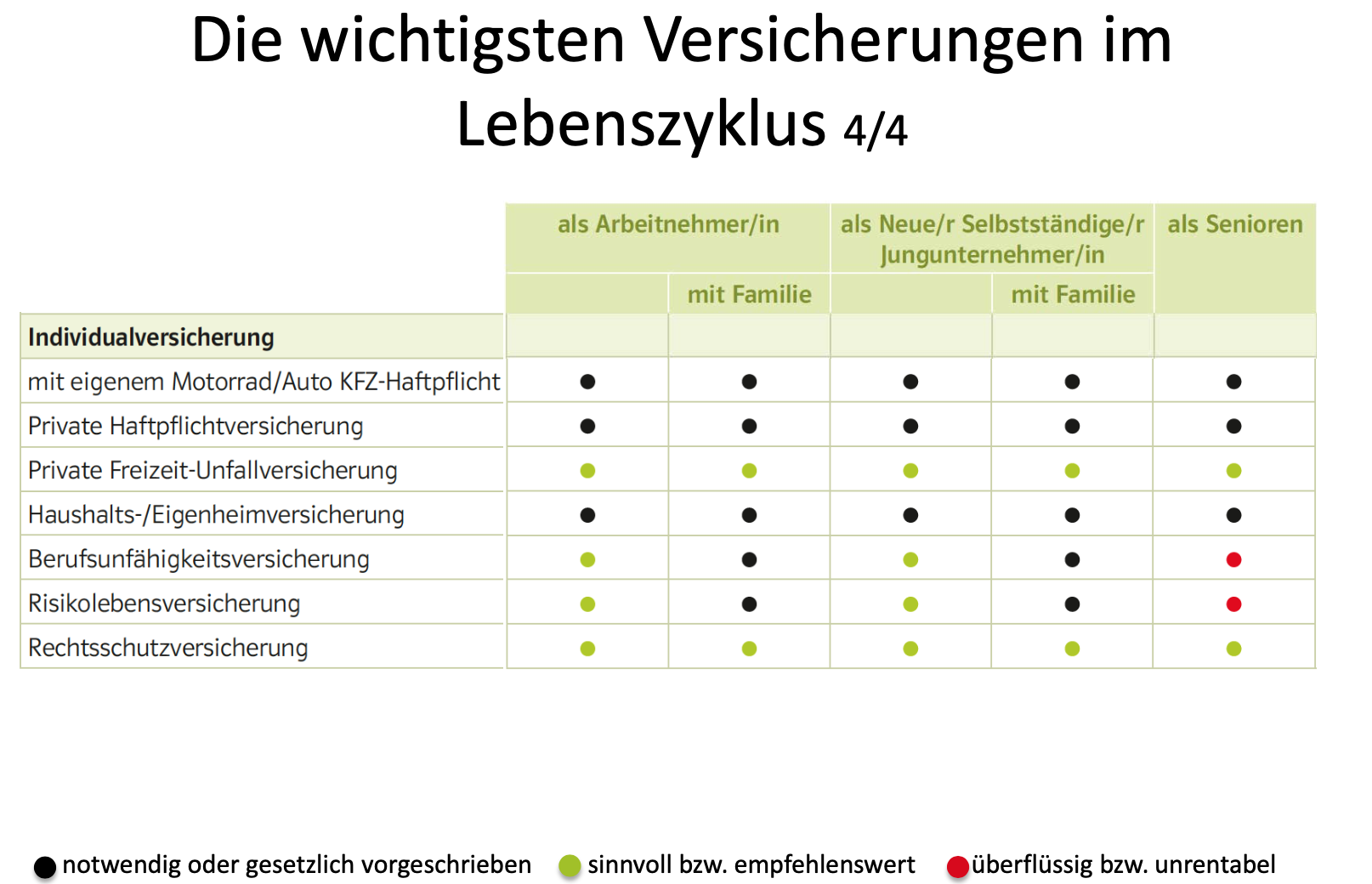 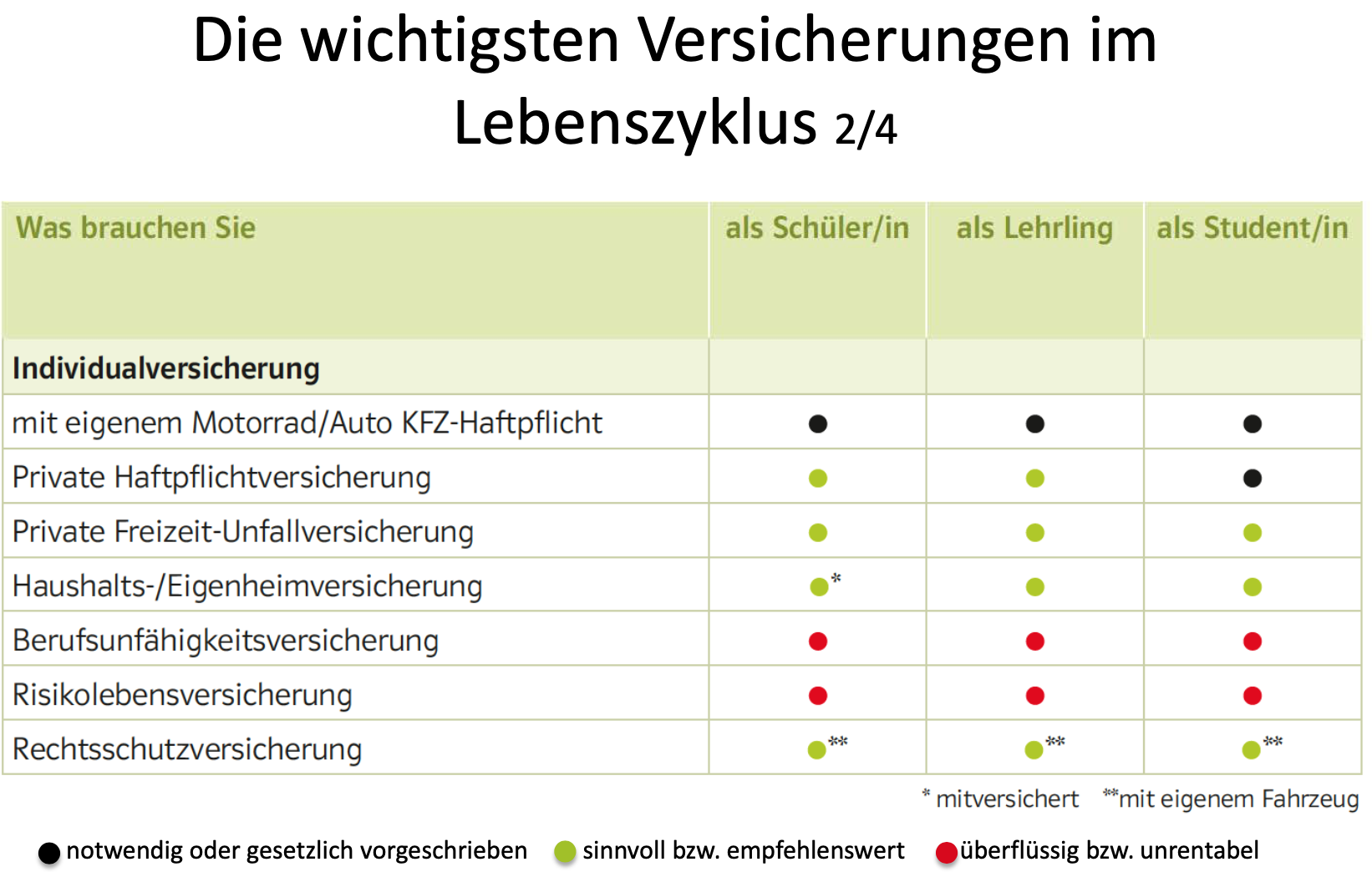 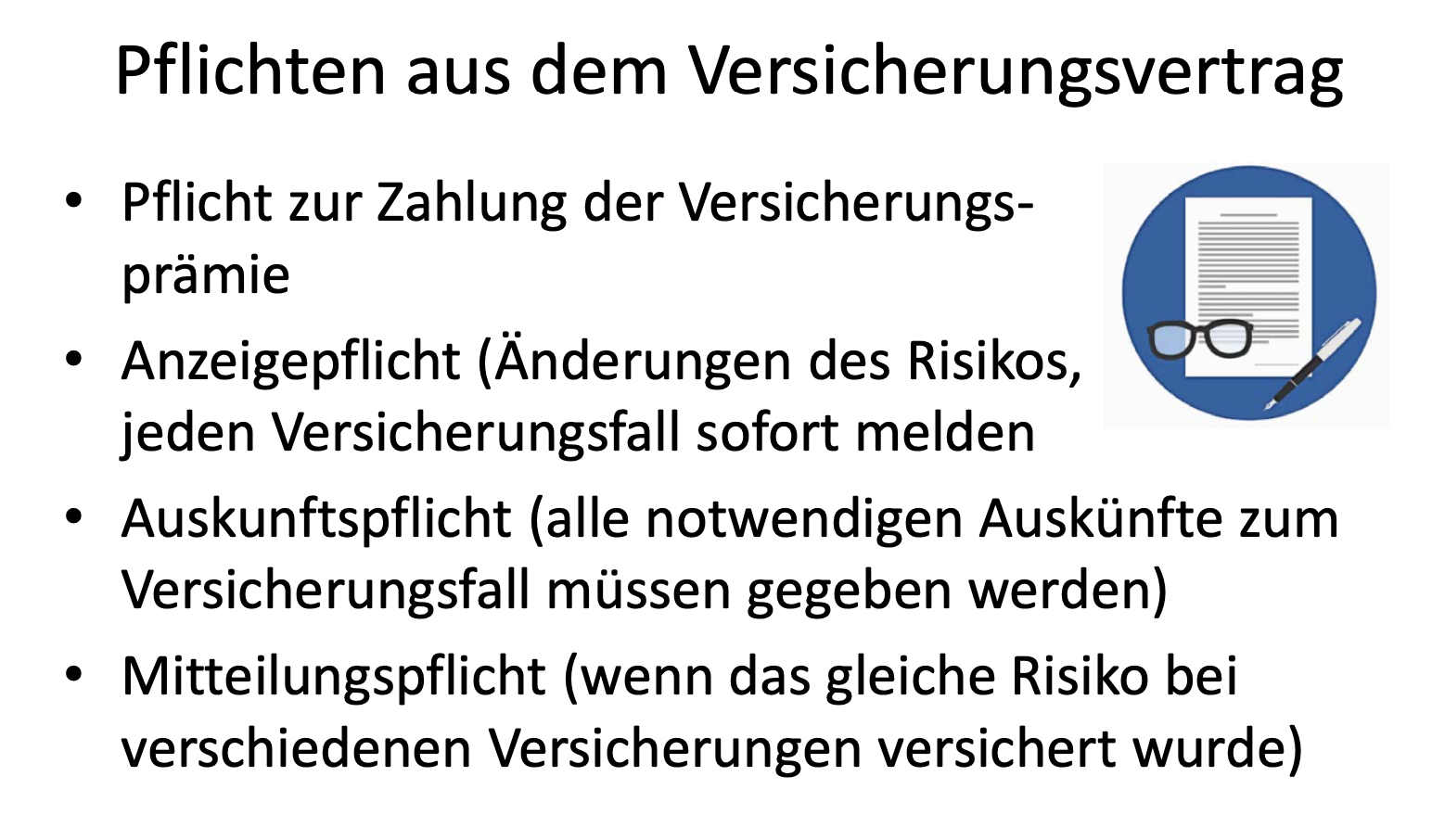 Ziel/Kompetenzen: Risiken erkennen können, Mit Risiken umgehen können, Risiken versichern können, Versicherungen unterscheiden können, Versicherungen beurteilen und auswählen können, Versicherungsverträge abschließen können
Versicherungen 
im Unternehmens- und Privatbereich
2) Risiken versichern / Versicherungen im Lebenszyklus
1) Risiken erkennen damit umgehen / Versicherungsprinzip
Gefahr= Situation mit potentieller  schädlicher Wirkung 
Vorgehensweise im Umgang mit Risiken
Risiko vermeiden (vollständiger/ teilweiser Verzicht auf das selbst gesetzte Ziel)
Risiko vermindern (Maßnahmen zur Gefahrenverhütung setzen)
Risiko absichern (Abschluss eines Versicherungsvertrages)
Risiko selbst tragen (bei unvermeidlichen, nicht verminderbaren oder nicht absicherbaren Risiken) 
Ziel:  kontrolliert und bewusst mit Risiken umgehen, ohne sie vollkommen auszuschalten
Viele Personen zahlen Beiträge an die Versicherung, um das Risiko abzuwälzen. Im Versicherungsfall zahlt die Versicherung den Schaden.
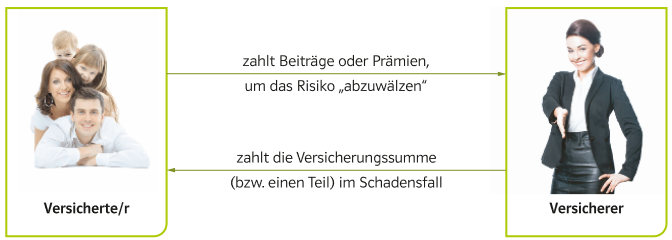 3) Sozialversicherung
Pflichtversicherung
Basisschutz: Kranken-,  Pensions-, Unfall-, Arbeitslosenversicherung
Betragshöhe richtet sich nach Einkommen (Solidaritätsprinzip)
Gesetzlich geregelter Leistungsumfang
Zusätzliche staatliche Zuschüsse zur Deckung der Kosten der Versicherung
4) Individualversicherung
Private Versicherung (erwerbswirtschaftlich), Vertragsgrundlage lt. Vertrag
Vertraglich festgelegter Leistungsumfang
Betragshöhe richtet sich nach dem Risiko (Äquivalenzprinzip)
Prämien decken alle Kosten der Versicherung

Versicherungsarten nach dem Risiko (Individualversicherung)
5) Versicherungsverträge abschließen
Vertrag   regelt das Verhältnis zwischen Versicherer und Versichertem
Bestandteile eines Vertrags:
Versicherungspolizze (beinhaltet wichtige Informationen z.B. Polizzen-Nummer, genaue Bezeichnung der Versicherung, Höhe der Prämie, Versicherungsumfang,…)
Allgemeine und besondere Versicherungsbedingungen
Pflichten des Versicherten:
Pflicht zur Zahlung der Versicherungsprämie (Sonst geht der Schutz verloren)
Anzeigepflicht (Jeden Versicherungsfall sofort melden)
Auskunftspflicht (Alle notwendigen Auskünfte zum Versicherungsfall müssen gegeben werden
Mitteilungspflicht (wenn das gleiche Risiko bei verschiedenen Versicherungen versichert wurde)
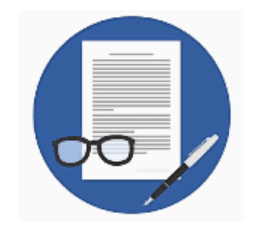 6) Verhaltensweise nach einem Verkehrsunfall
Unfallstelle absichern – Warnblinkanlage einschalten, Warnweste überziehen, Warndreieck aufstellen
Überblick über den Unfallort verschaffen – Ist jemand verletzt? Liegt lediglich ein Blechschaden vor?
Erste Hilfe
Kontaktieren von Notarzt und Polizei
Daten mit Personen austauschen, die am Unfall beteiligt sind
Anfertigen von Beweisfotos und einem Unfallbericht
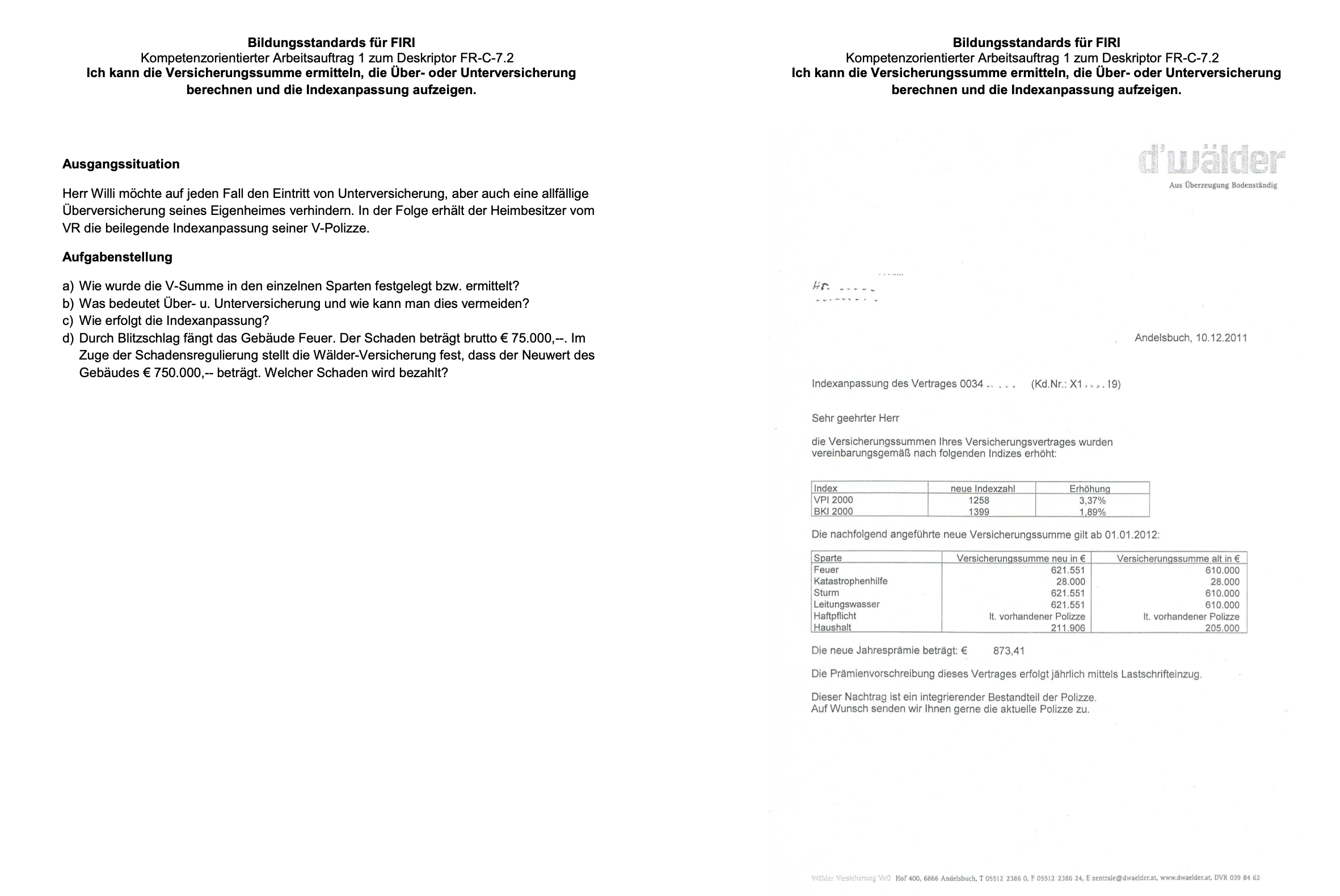 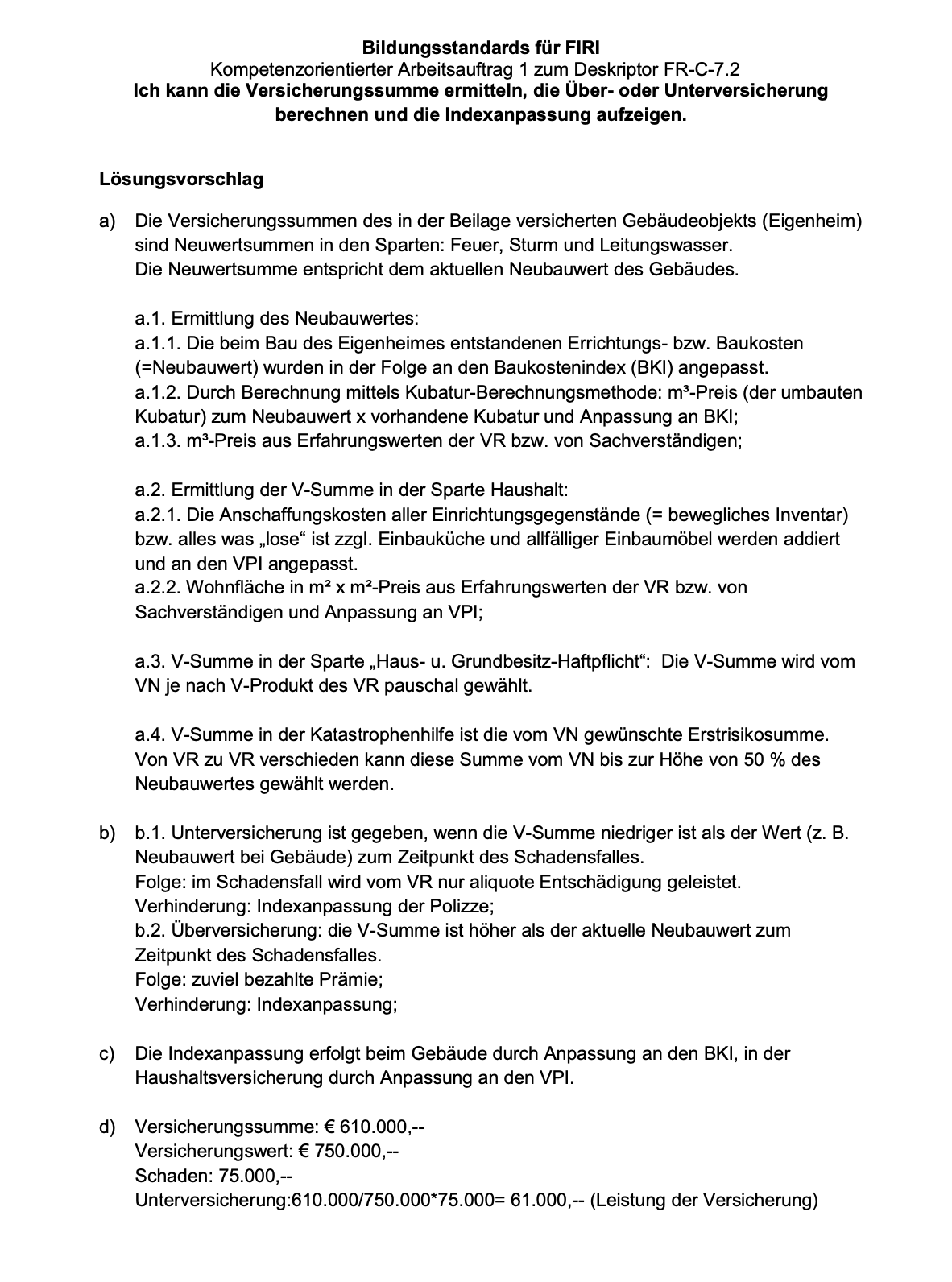 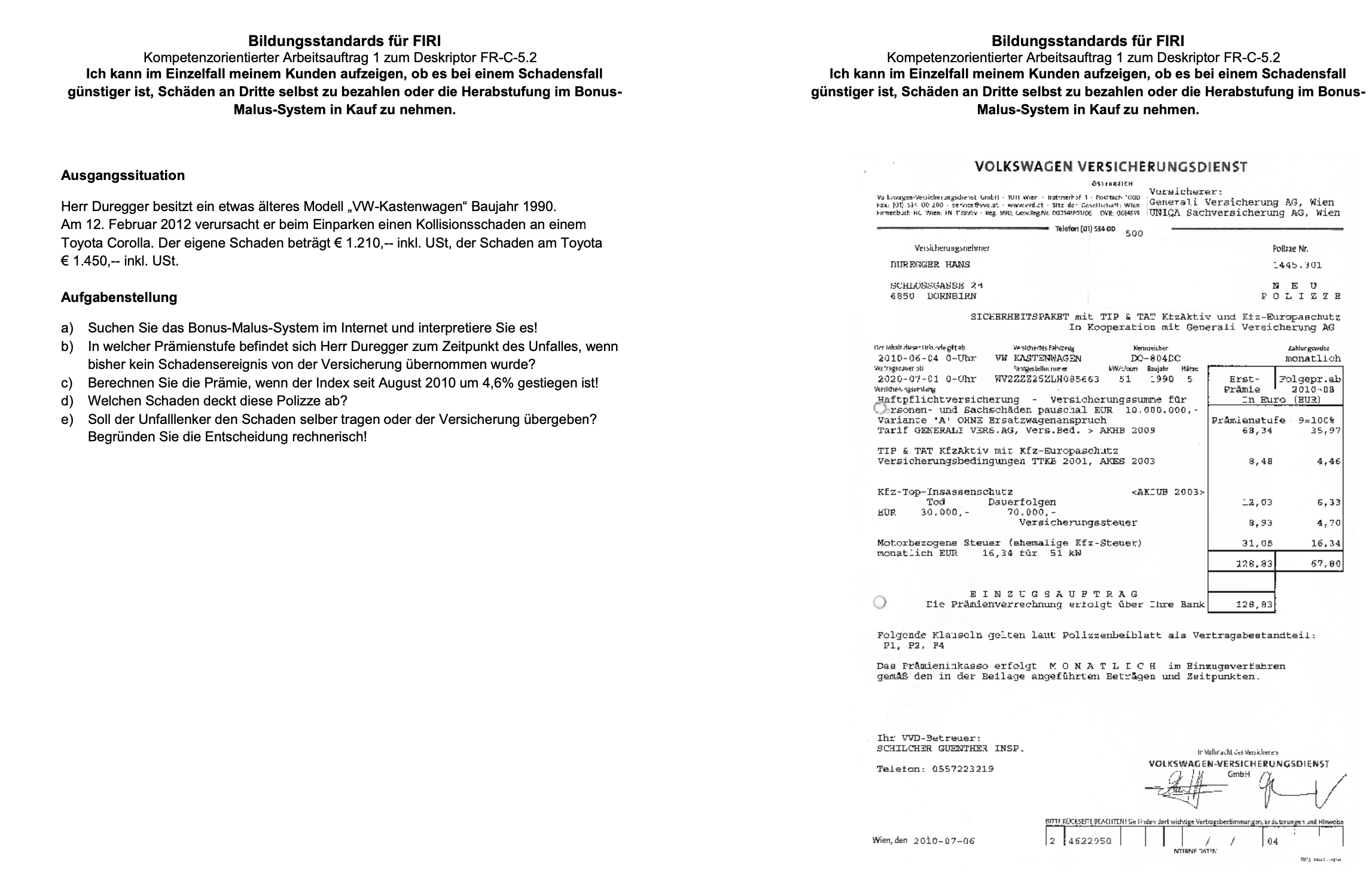 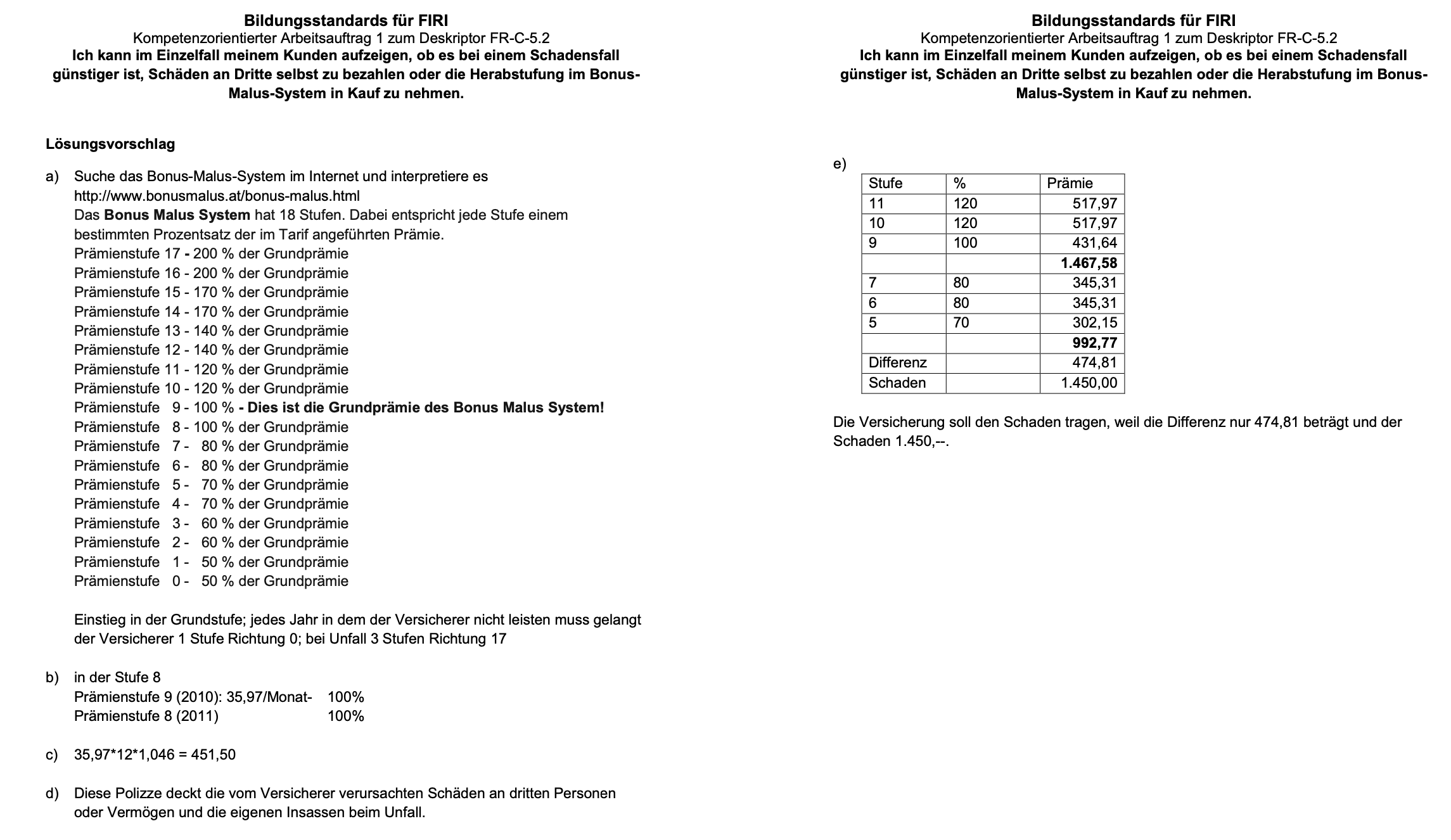 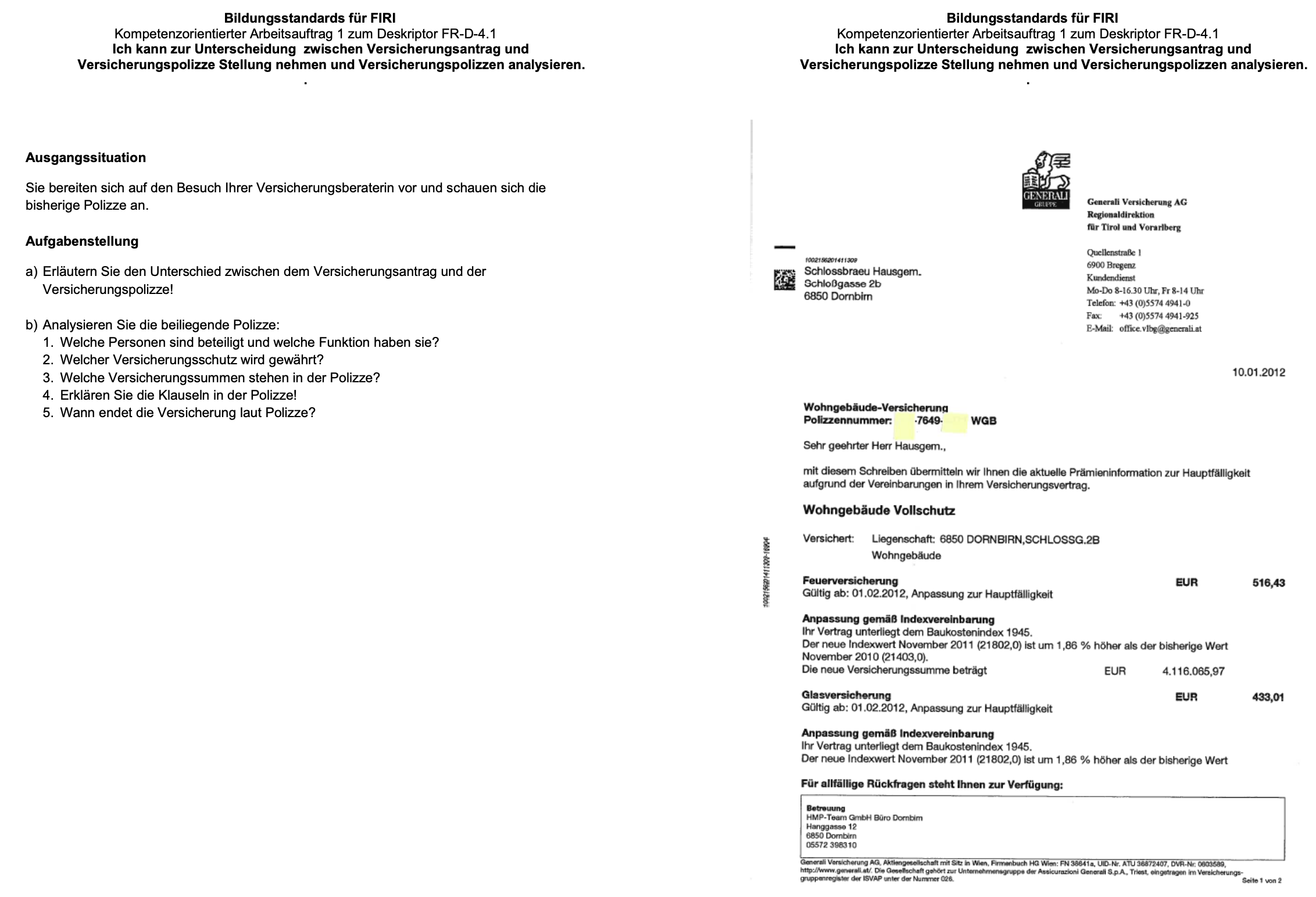 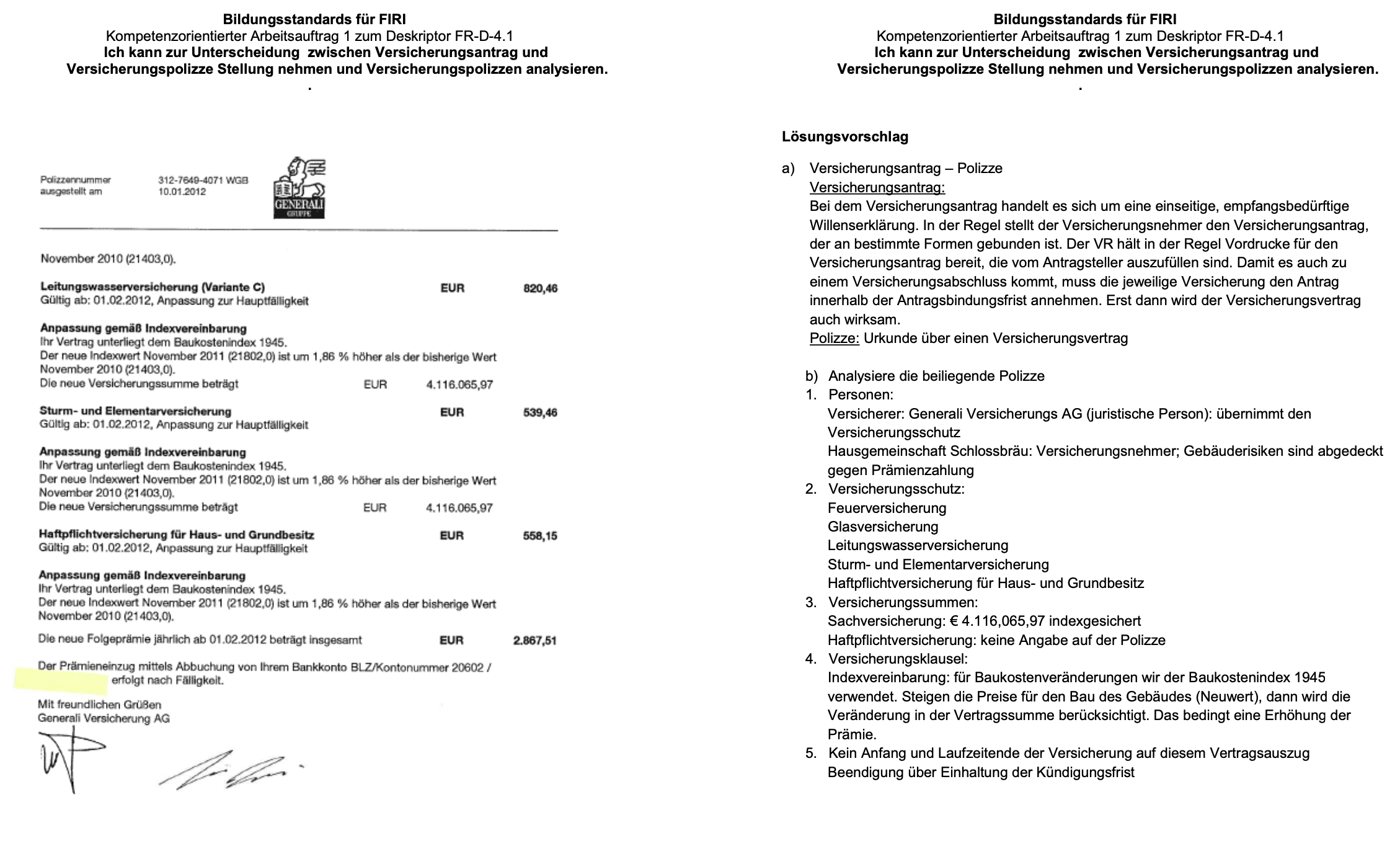